minimum spanning trees
David KauchakCS 140 – Fall 2020
Admin
Assignment 

Assignment 4.1graded

Mentor hours this week

Checkpoint
Minimum spanning trees
What are they?

What do you remember about them?

What algorithms do you remember?
Minimum spanning trees
What is the lowest weight set of edges that connects all vertices of an undirected graph with positive weights


Input: An undirected, positive weight graph, G=(V,E)

Output: A tree T=(V,E’) where E’  E that minimizes
A
B
D
C
F
E
A
B
D
C
F
E
MST example
1
3
4
4
2
5
4
4
6
1
4
2
5
4
A
B
D
C
F
E
MSTs
Can an MST have a cycle?
1
4
2
5
4
4
A
B
D
C
F
E
MSTs
Can an MST have a cycle?
1
4
2
5
4
Applications?
Connectivity
Networks (e.g. communications)
Circuit design/wiring

hub/spoke models (e.g. flights, transportation)

Traveling salesman problem?
[Speaker Notes: MST is a lower bound on TSP.  2 * MST is one approximate solution to the TSP problem.]
A
B
D
C
F
E
A
B
D
C
F
E
Algorithm ideas?
1
3
4
4
2
5
4
4
6
1
4
2
5
4
A
B
D
C
F
E
Cuts
A cut is a partitioning of the vertices into two sets S and V-S

An edge “crosses” the cut if it connects a vertex uV and vV-S
1
3
4
4
2
5
4
4
6
A
B
D
C
F
E
Minimum cut property
Given a partition S, let edge e be the minimum cost edge that crosses the partition.  Every minimum spanning tree contains edge e.
Prove this!
1
3
4
4
2
5
4
4
6
Minimum cut property
Given a partition S, let edge e be the minimum cost edge that crosses the partition.  Every minimum spanning tree contains edge e.
S
V-S
e
e’
Consider an MST with edge e’ that is not the minimum edge
Minimum cut property
Given a partition S, let edge e be the minimum cost edge that crosses the partition.  Every minimum spanning tree contains edge e.
S
V-S
e
e’
Using e instead of e’, still connects the graph, but produces a tree with smaller weights
A
B
D
C
F
E
Minimum cut property
If the minimum cost edge that crosses the partition is not unique, then some minimum spanning tree contains edge e.
1
3
4
4
2
5
4
4
6
Kruskal’s algorithm
Given a partition S, let edge e be the minimum cost edge that crosses the partition.  Every minimum spanning tree contains edge e.
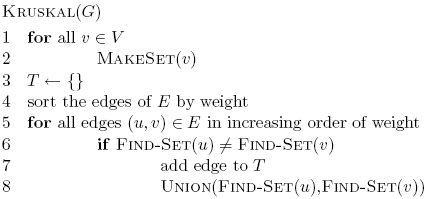 A
B
D
C
F
E
A
B
D
C
F
E
Kruskal’s algorithm
Add smallest edge that connects two sets not already connected
1
3
4
5
4
2
4
MST
4
6
G
A
B
D
C
F
E
A
B
D
C
F
E
Kruskal’s algorithm
Add smallest edge that connects two sets not already connected
1
3
4
5
4
2
4
MST
1
4
6
G
A
B
D
C
F
E
A
B
D
C
F
E
Kruskal’s algorithm
Add smallest edge that connects two sets not already connected
1
3
4
5
4
2
4
MST
1
4
6
G
2
A
B
D
C
F
E
A
B
D
C
F
E
Kruskal’s algorithm
Add smallest edge that connects two sets not already connected
1
3
4
5
4
2
4
MST
1
4
6
G
2
4
A
B
D
C
F
E
A
B
D
C
F
E
Kruskal’s algorithm
Add smallest edge that connects two sets not already connected
1
3
4
4
2
5
4
MST
1
4
6
G
4
2
4
A
B
D
C
F
E
A
B
D
C
F
E
Kruskal’s algorithm
Add smallest edge that connects two sets not already connected
1
3
4
4
2
5
4
MST
1
4
6
G
4
2
5
4
Correctness of Kruskal’s
Never adds an edge that connects already connected vertices

Always adds lowest cost edge to connect two sets.  By min cut property, that edge must be part of the MST
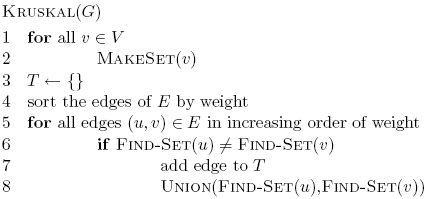 Running time of Kruskal’s
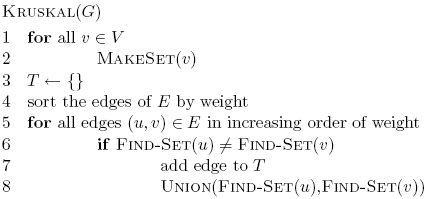 Running time of Kruskal’s
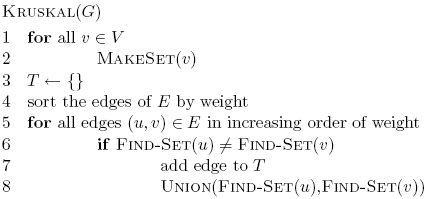 |V| calls to MakeSet
O(|E| log |E|)
2 |E| calls to FindSet
|V| calls to Union
Running time of Kruskal’s
Disjoint set data structure
O(|E| log |E|) +
MakeSet
FindSet|E| calls
Union|V| calls
Total
Linked lists
Disjoint set
A
B
C
D
Disjoint set: union
A
B
C
D
Disjoint set: union
B
A
C
D
Disjoint set: union
D
B
A
C
Disjoint set: union
D
C
B
A
Running time?
Disjoint set: union
D
C
B
A
O(1)
Disjoint set: find-set
D
B
A
C
Search each linked list
Disjoint set: find-set
D
B
A
C
Running time?
Disjoint set: find-set
D
B
A
C
O(n) -- n = number of things in set
Running time of Kruskal’s
Disjoint set data structure
O(|E| log |E|) +
MakeSet
FindSet|E| calls
Union|V| calls
Total
O(|V| |E|)
|V|
O(|V||E| + |E| log |E|)
|V|
Linked lists
O(|V| |E|)
O(|E| log |V|)
|V|
O(|E| log |V|+ |E| log |E|)
|V|
Linked lists +heuristics
O(|E| log |E| )
Prim’s algorithm
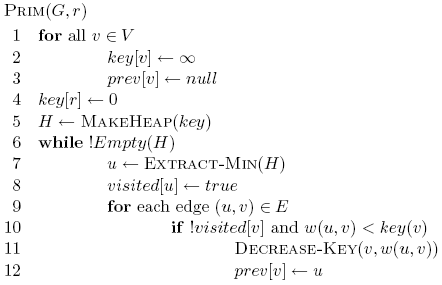 Prim’s algorithm
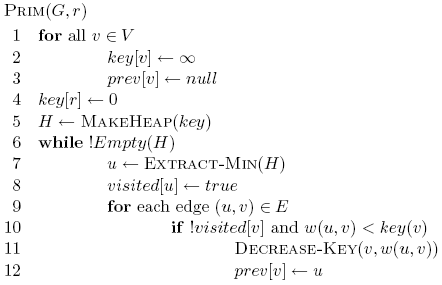 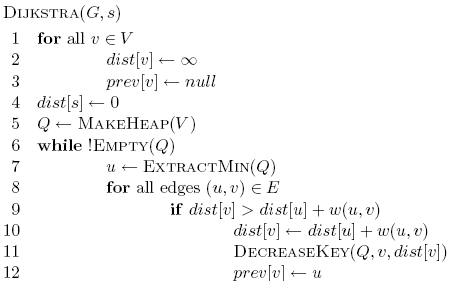 Prim’s algorithm
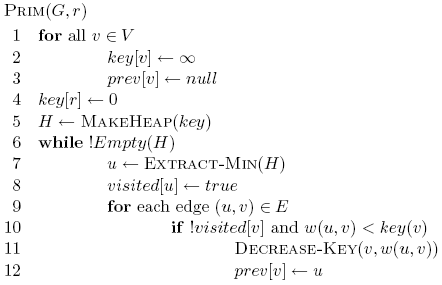 Prim’s algorithm
Start at some root node and build out the MST by adding the lowest weighted edge at the frontier
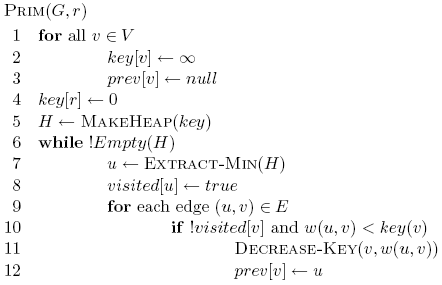 A
B
D
C
F
E
A
B
D
C
F
E
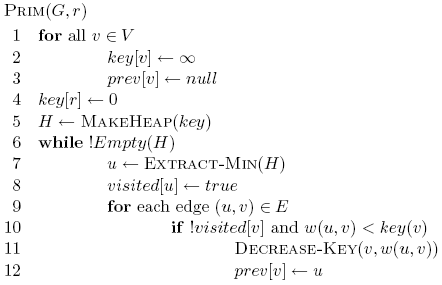 Prim’s
1
3
4
MST
5
4
2
4
4
6
A
B
D
C
F
E
A
B
D
C
F
E
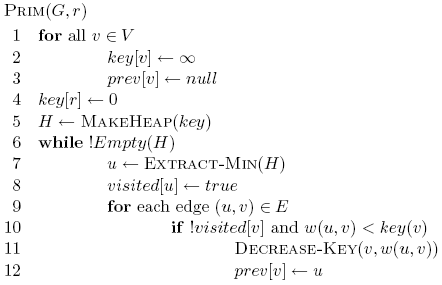 Prim’s
1
3
4
MST
5
4
2
4



4
6


0
A
B
D
C
F
E
A
B
D
C
F
E
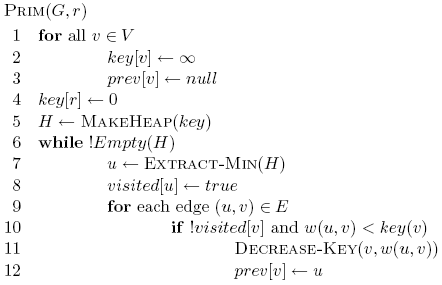 Prim’s
1
3
4
MST
5
4
2
4
5

4
4
6

6
0
A
B
D
C
F
E
A
B
D
C
F
E
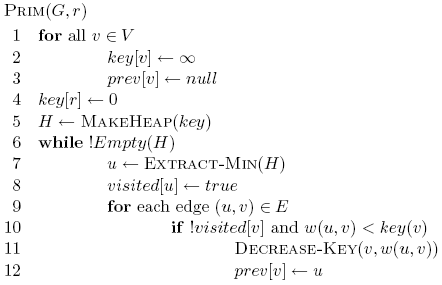 Prim’s
1
3
4
MST
5
4
2
4
5

4
4
6

6
0
A
B
D
C
F
E
A
B
D
C
F
E
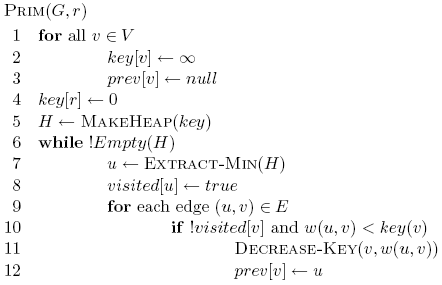 Prim’s
1
3
4
MST
5
4
2
4
5
1
4
4
6
4
2
0
A
B
D
C
F
E
A
B
D
C
F
E
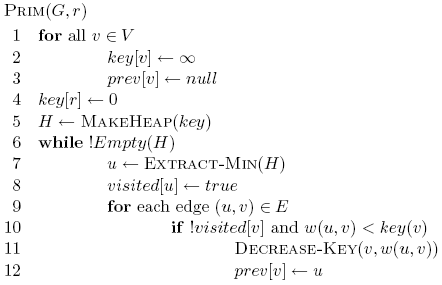 Prim’s
1
3
4
MST
5
4
2
4
5
1
4
4
6
4
2
0
A
B
D
C
F
E
A
B
D
C
F
E
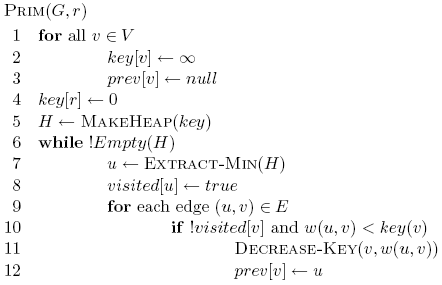 Prim’s
1
3
4
MST
5
4
2
4
5
1
4
4
6
4
2
0
A
B
D
C
F
E
A
B
D
C
F
E
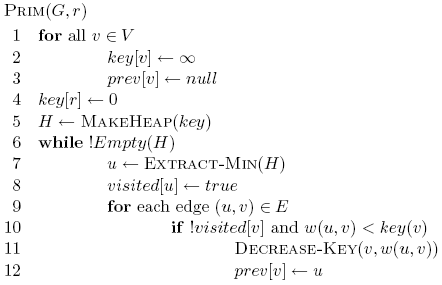 Prim’s
1
3
4
MST
5
4
2
4
5
1
4
4
6
4
2
0
A
B
D
C
F
E
A
B
D
C
F
E
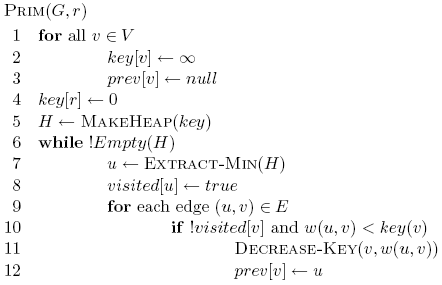 Prim’s
1
3
4
MST
5
4
2
4
5
1
4
4
6
4
2
0
A
B
D
C
F
E
A
B
D
C
F
E
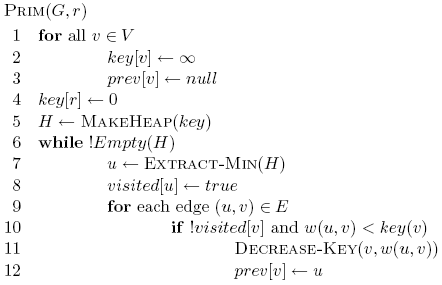 Prim’s
1
3
4
MST
5
4
2
4
5
1
4
4
6
4
2
0
A
B
D
C
F
E
A
B
D
C
F
E
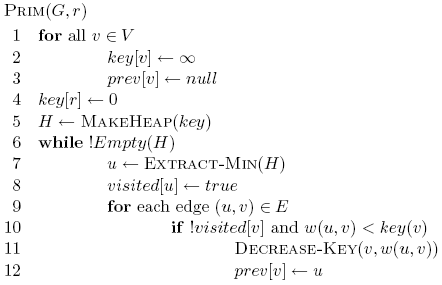 Prim’s
1
3
4
MST
5
4
2
4
5
1
4
4
6
4
2
0
A
B
D
C
F
E
A
B
D
C
F
E
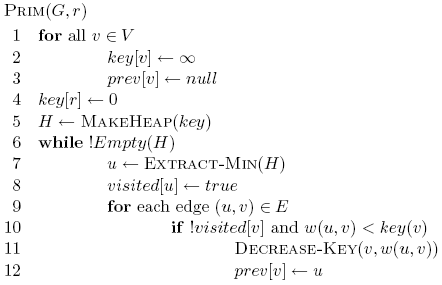 Prim’s
1
3
4
MST
5
4
2
4
5
1
4
4
6
4
2
0
Correctness of Prim’s?
Can we use the min-cut property?
Given a partion S, let edge e be the minimum cost edge that crosses the partition.  Every minimum spanning tree contains edge e.

Let S be the set of vertices visited so far

The only time we add a new edge is if it’s the lowest weight edge from S to V-S
Running time of Prim’s
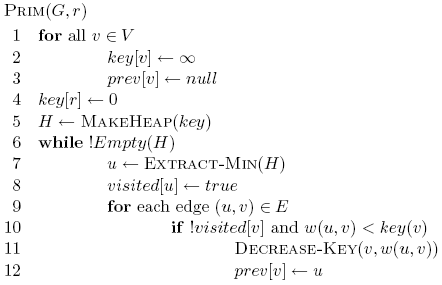 Running time of Prim’s
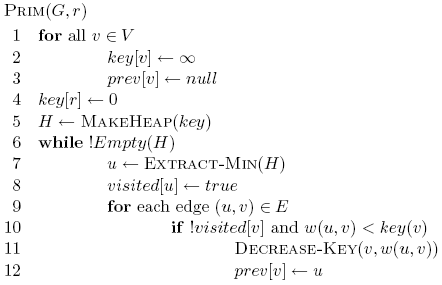 Θ(|V|)
1 call to MakeHeap
|V| calls to Extract-Min
|E| calls to Decrease-Key
Running time of Prim’s
1 MakeHeap
|V| ExtractMin
|E| DecreaseKey
Total
Array
θ(|V|)
O(|V|2)
O(|V|2)
O(|E|)
Bin heap
θ(|V|)
O(|V| log |V|)
O((|V|+|E|) log |V|)
O(|E| log |V|)
O(|E| log |V|)
Fib heap
θ(|V|)
O(|V| log |V|)
O(|V| log |V| + |E|)
O(|E|)
Kruskal’s: O(|E| log |E| )